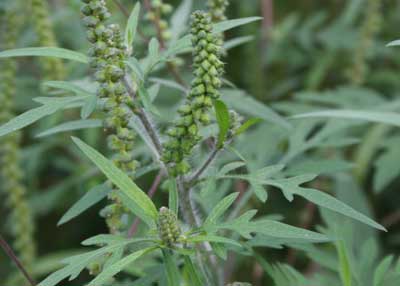 http://www.natuurkalender.nl/toepassingen/hooikoorts/ambrosia.asp
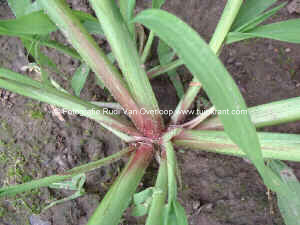